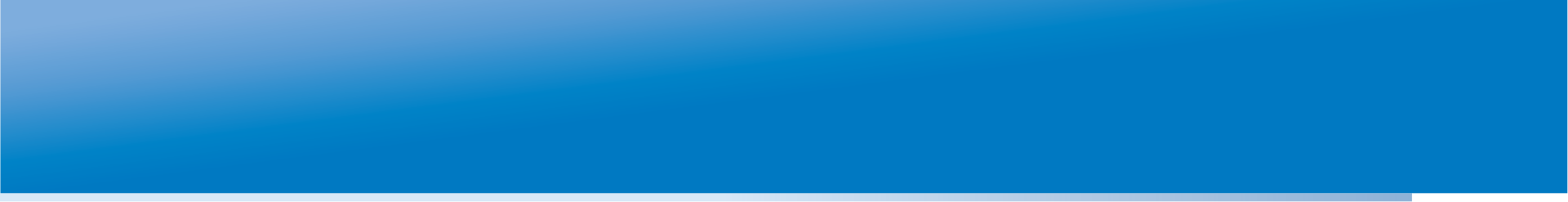 Анализ тестовых заданий 
мониторинговых исследованийв среднем образовании 
Республики Казахстанв рамках классической и современной теории тестирования

Минск, 2019
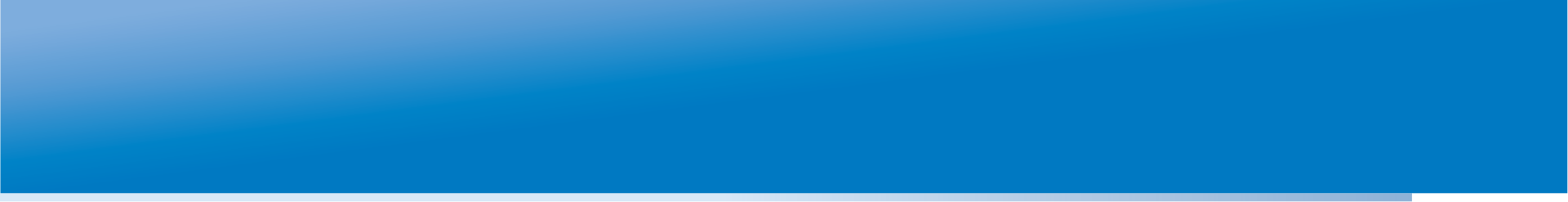 ДЕЙСТВУЮЩИЙ ФОРМАТ   ВОУД
Изменения объекта оценивания ВОУД
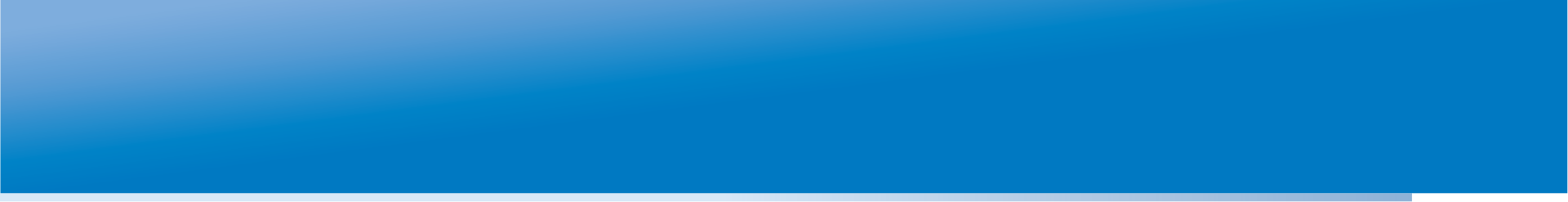 2017-2019
2015-2017
2014-2015
Предметные знания 
+ 
математическая грамотность
и естественнонаучная  грамотность
 (тестовые задания на основе  контекста )
+
грамотность чтения
2013-2014
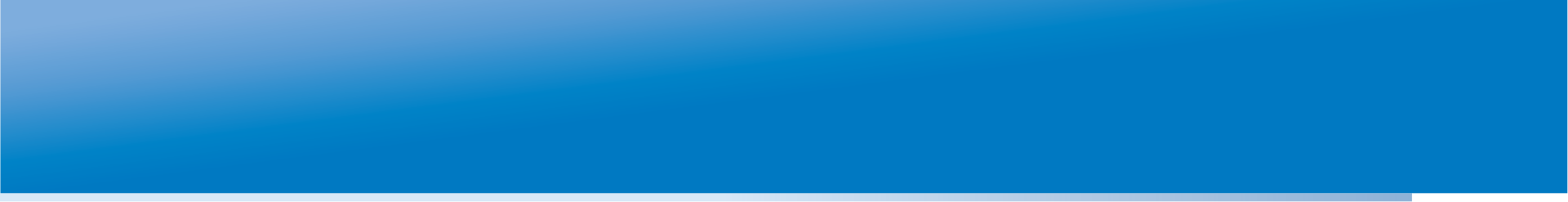 Классическая теория тестирования
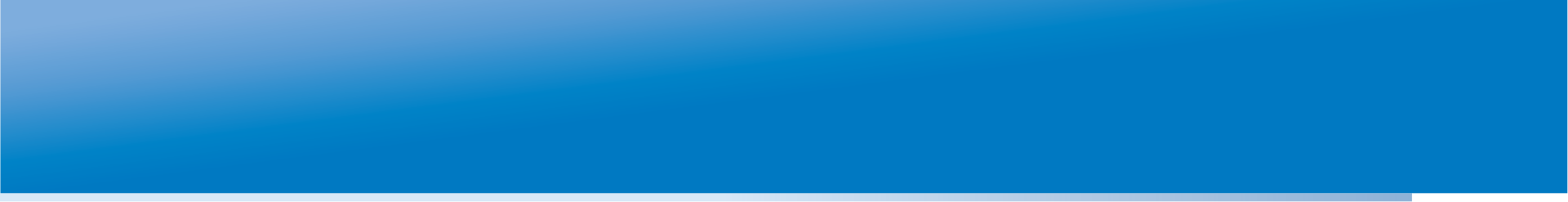 Современная теория тестирования
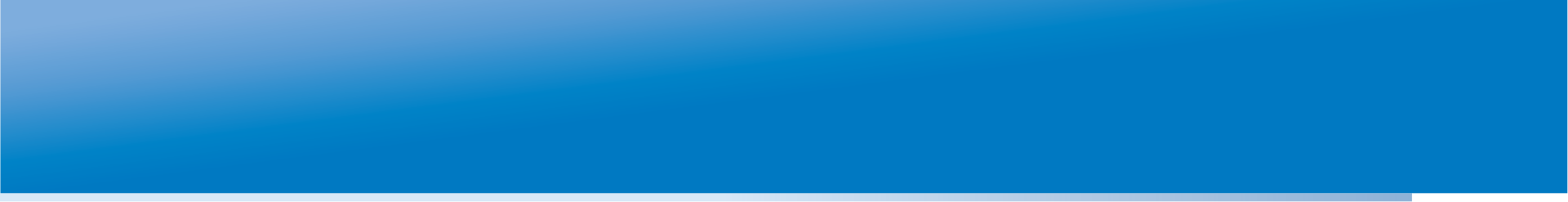 График распределения коэффициентов решаемости тестовых заданий по физике
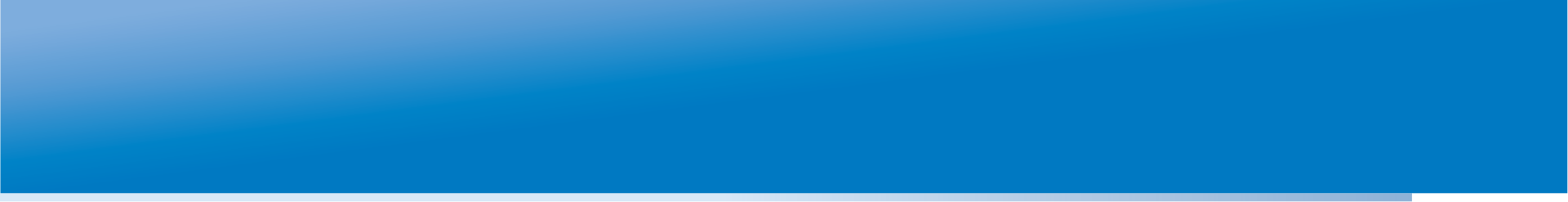 Внешняя оценка учебных достижений
9.Физическая величина в Международной системе (СИ) измеряемая в  Ньютонах – это
A) сила
B) давление
C) мощность
D) масса
E) работа
27.В Международной системе (СИ) физическая (-ие) величина (-ы) измеряемая       (-ые) в Ньютонах –
A) сила
B) давление
C) мощность
D) вес
E) работа
F) энергия
G) скорость
H) масса
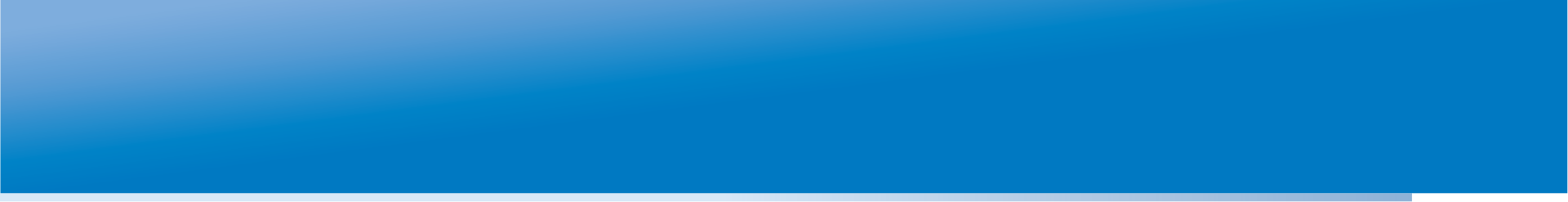 Внешняя оценка учебных достижений
19. Постоянная величина при параллельном  соединении проводников 
A) сила тока и напряжение
B) сила тока и сопротивление
C) напряжение
D) сила тока
E) Сопротивление
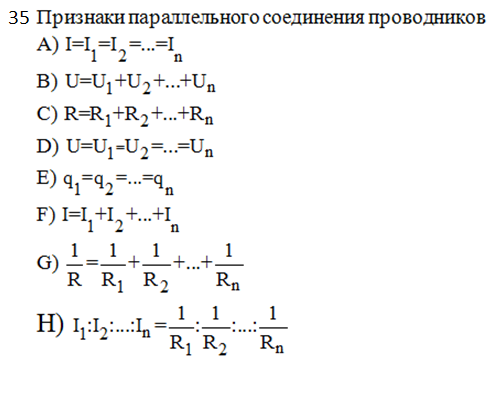 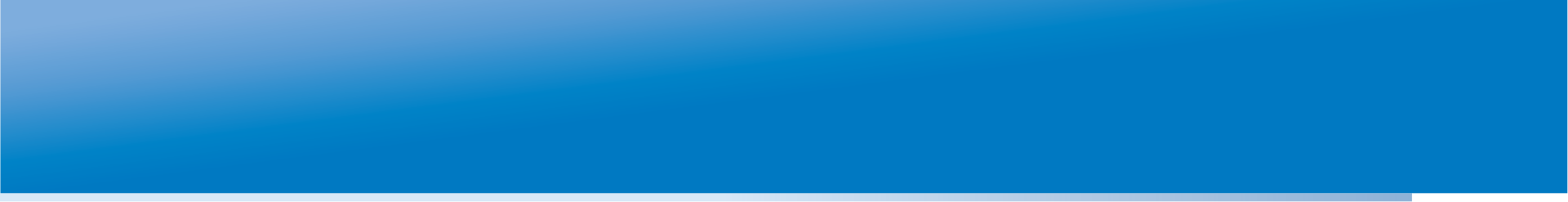 Примеры заданий в тестовой форме
по физике
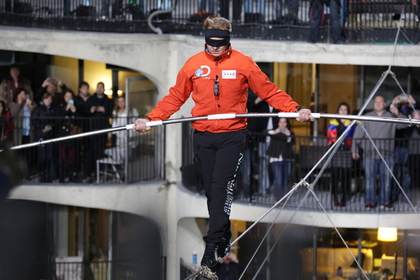 Бесстрашный канатоходец
Валенда является обладателем семи мировых рекордов.  
Согласно данным Chicaqo Tribune, знаменитый 
американский канатоходец Ник Валенда
 совершил очередной трюк. Участок длиной 138 метров 
канатоходец преодолел за 6,5 минут без страховки,
 балансируя при этом длинным шестом. Угол 
наклона  троса составил 19 градусов,
 поэтому начав движение на высоте 179 метров над землей, 
Валенда закончил его на высоте 204 метра.
25. Канатоходцу легче балансировать, 
если он будет использовать
A) шест массой более 5 кг
B) шест длиной не более 1 метра
C) свободный канат
D) страховочный трос
E) математический маятник
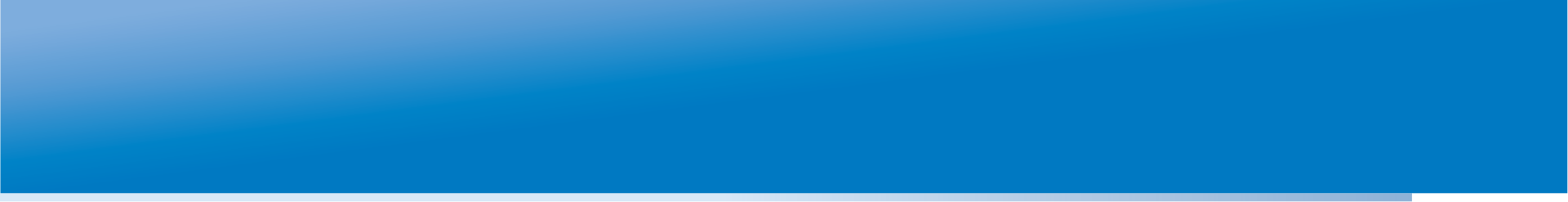 Примеры заданий в тестовой форме
по физике
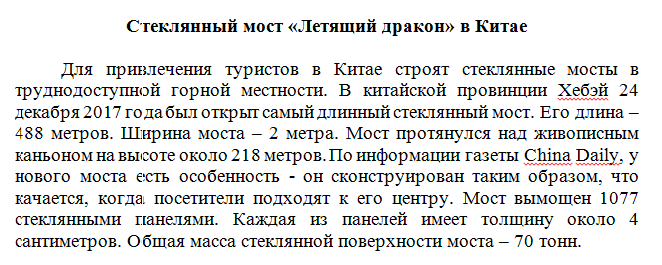 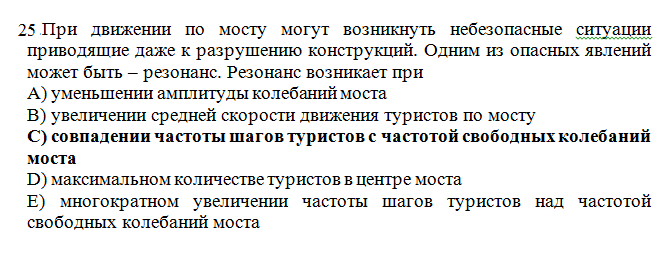 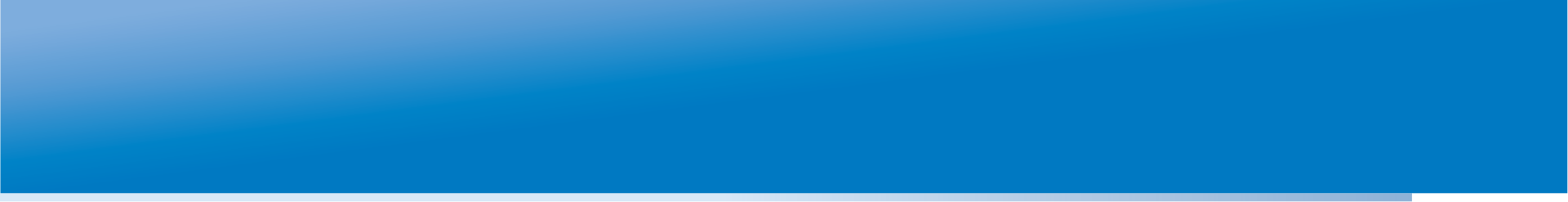 Дистракторный анализ
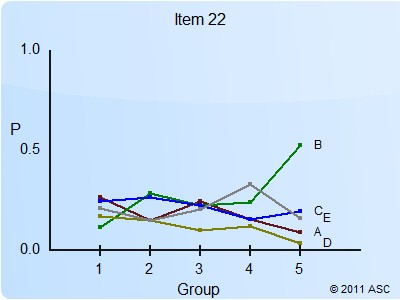 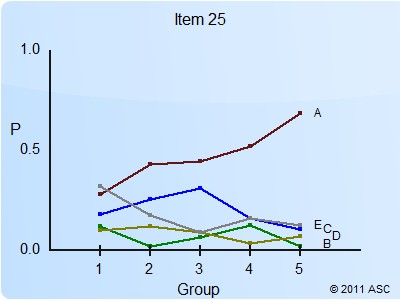 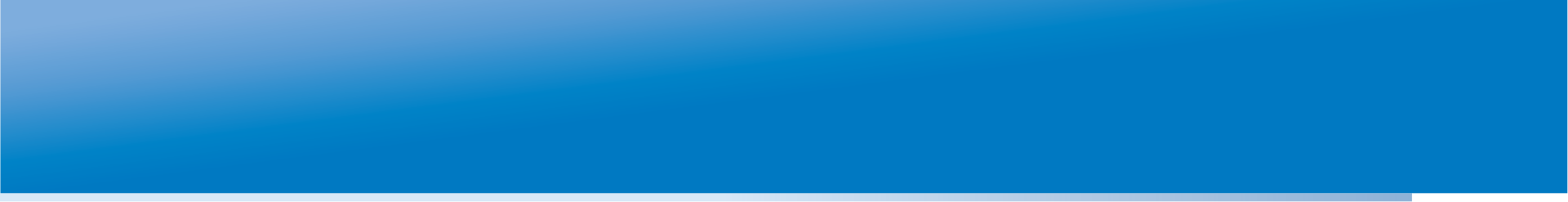 Карта переменных
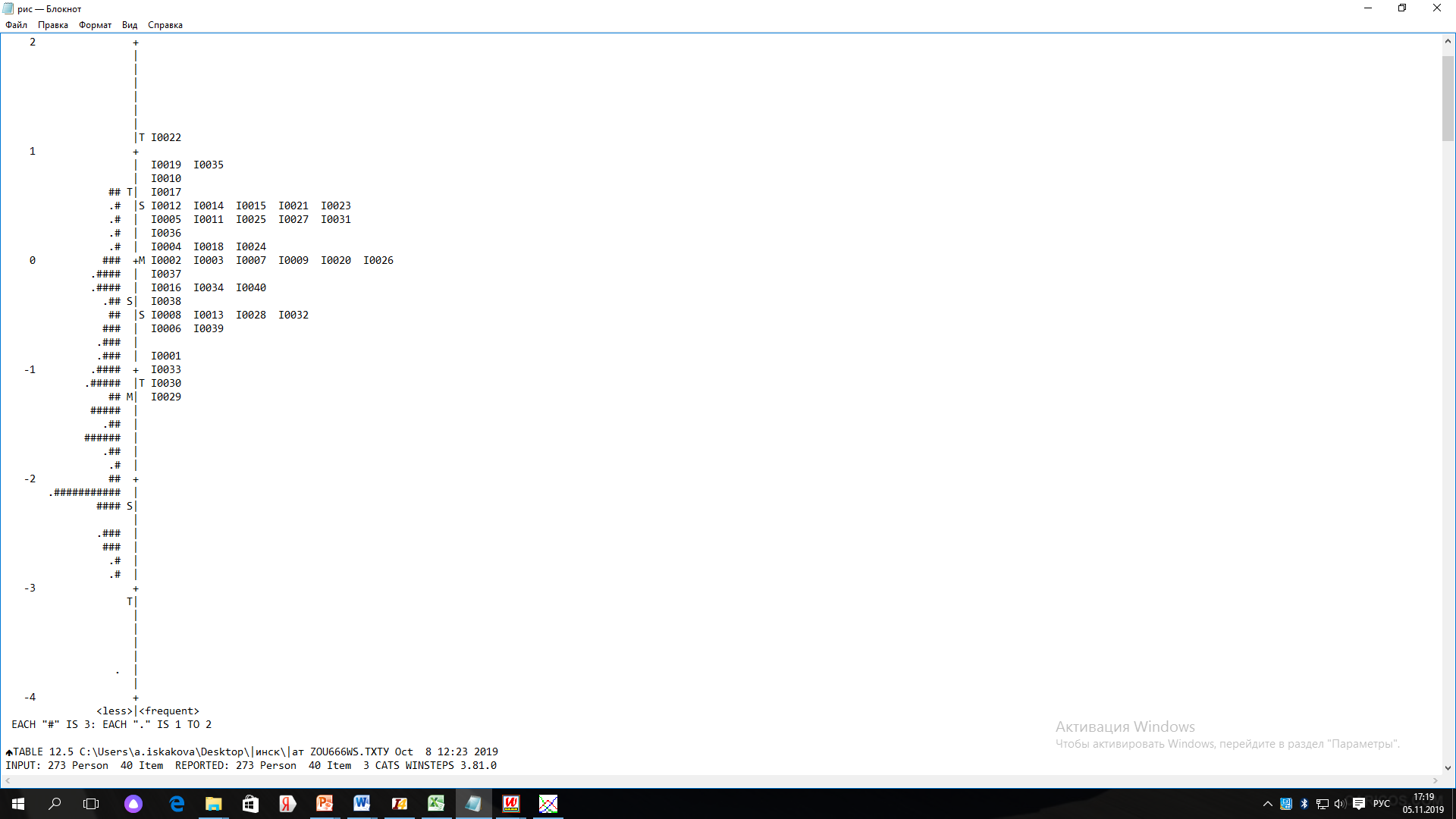 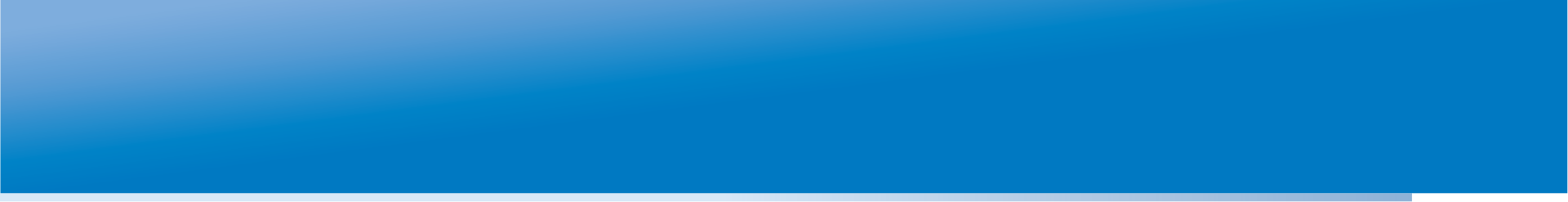 Спасибо за внимание!
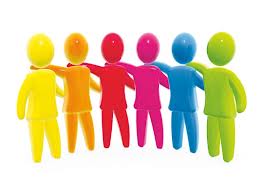